Kimyo
11-sinf
Mavzu: Modda miqdori
            

           O‘qituvchi: Boboqulova Lobar              
              Qalandarovna
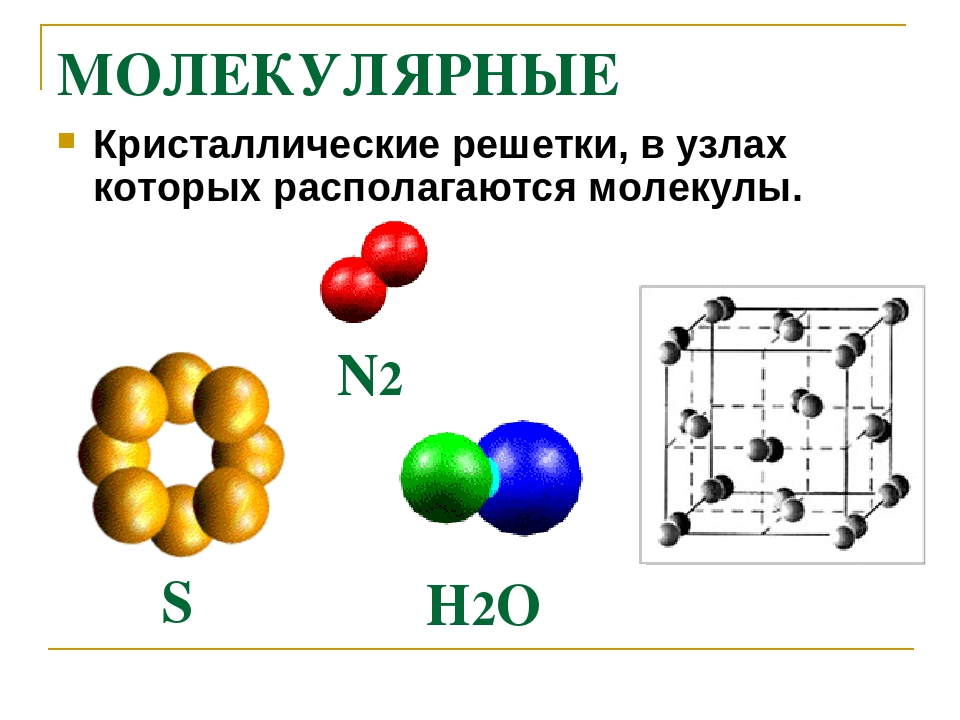 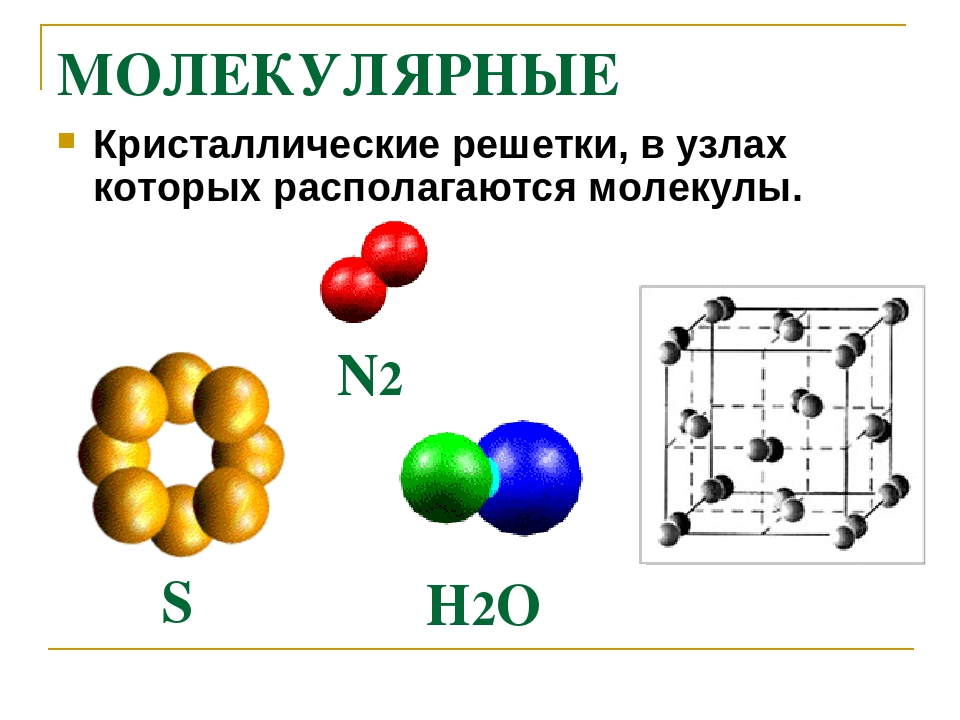 Massa va  miqdor
Moddaning  massasi  va  miqdori  har xil tushunchalardir. Massa gramm   va  kilogrammlarda o‘lchanadi, modda  miqdori  esa mollarda  hisoblanadi.  Masalan,  suvning molekulyar massasi 18 u.b. ga teng.  Suvning bir moli  18 grammga teng.
Modda miqdori
Moddaning massasini  m   va  molyar  massasini  M  bilan belgilasak, bu  uchala kattalik orasida  quyidagi  bog‘liqlik bor.
Masalan,
28 gramm KOH da necha mol modda borligini hisoblaylik.
m (KOH)= 28 g
M(KOH)=  56 g/mol
28 g
= 0,5 mol
56 g/mol
Molyar massa
Modda  miqdori
Gaz hajmining  uning molyar hajmiga nisbati ham modda  miqdoriga teng bo‘ladi.
Modda  miqdori
Molekula, atom yoki iondagi zarrachalar sonining  Avogadro soniga nisbati orqali ham modda miqdorini topish mumkin:
N
Mendeleyev-Klapeyron tenglamasi
Modda  miqdorini  Mendeleyev-Klapeyron tenglamasi  orqali ham topish mumkin.
PV
PV=n RT
RT
m =nM
n-modda miqdori
1-Masala
Yechish
2-Masala
Yechish
3-masala
Yechish
17,92 litr
22,4
Yechish
C) NO  15 ta p
D) CO   14 ta p
4-masala
Yechish
0,4 x 12
5
5-masala
Yechish
Mustaqil bajarish uchun  topshiriq